Data Archive Interoperability
DAI WG  Report to MOIMS

Virtual Meetings
Spring 2020 – Fall 2020

David Giaretta (WG Chair)
John Garrett    (WG Deputy Chair)
DAI WG Executive Summary
Special Topic: DAI WG’s OAIS-IF (Interoperability Framework) effort
As far as we know, the first standard to be developed using Ontology driven Model Based Engineering
Example of model to right (Info Model portion)
After publication, we expect to make this model available to software developers.  
Will allow “fast track” development of CCSDS compliant systems.
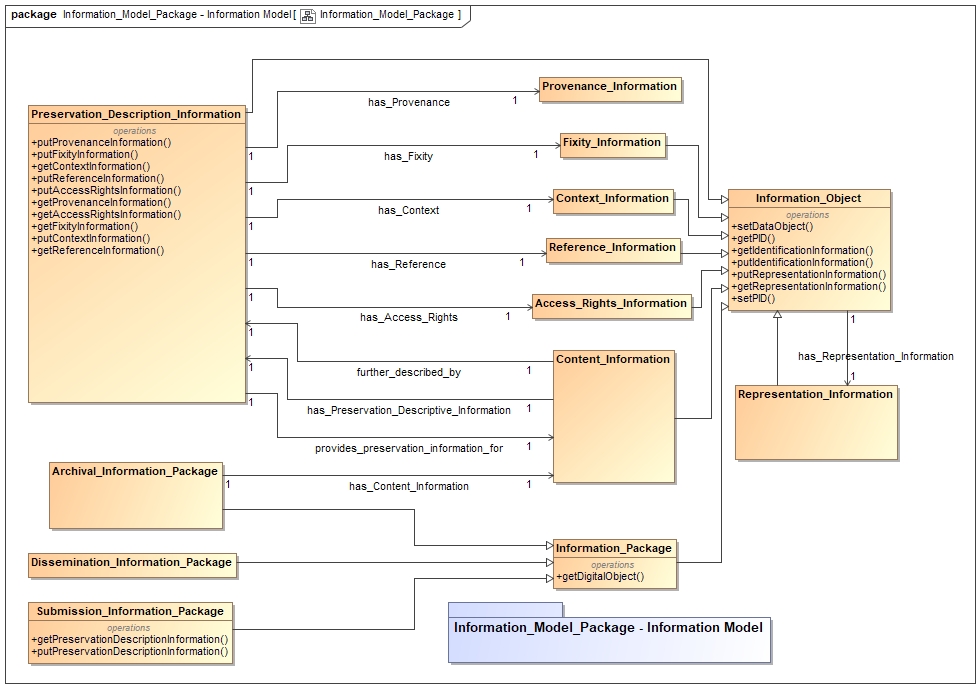 3
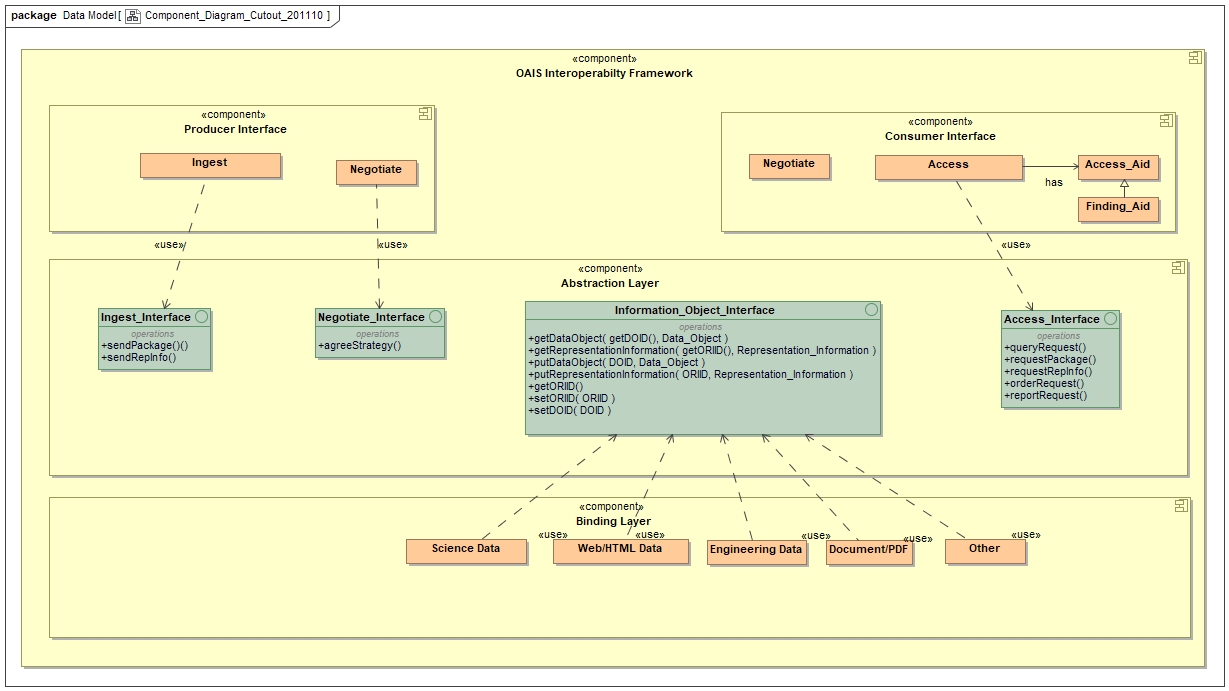 Special Topic: DAI WG’s OAIS-IF (Interoperability Framework) effort
4
DAI WG Executive Summary
Working Group Status:
GOOD
We continue to hold 60-120+ minute Skype video meetings every week with Bugzilla based web-site to help in reviews.
Good Momentum –projects schedules updated, massive OAIS effort ended, good progress on Audit books looking to complete in next few months, architecture work accelerating
Agency and outside participation in DAI is stable, but support from consistent participants is hard to maintain
Several Agencies (and outside participants) are expressing keen interest in WG activities
Support from remaining Agencies is needed
Interaction with other WGs
Terry Longstreth attended several recent SM&C online meetings as DAI Liaison since Gaithersburg Plenary (in 2018?)
[Speaker Notes: JAXA is interested, resources being identified.  Possible issues getting resources allocated / schedule.]
Additional points for urgent CMC consideration
Working groups cannot currently access these resources – Access is desperately needed – e.g. on CCSDS Management Framework page
CMC Resolutions
CMC Minutes
CCSDS Website download statistics (monthly report)
Also license availability:
Videoconferencing software (Zoom, Teams, WebEx, etc.)
Previously there had been a commitment to give ISO videoconferencing  access to WG chairs/deputy-chairs
DAI Executive Summary
Planning:
[Speaker Notes: JAXA is interested, resources being identified.  Possible issues getting resources allocated / schedule.]
MOIMS-DAI Integrated Schedule